WORLD OF LASERS
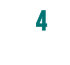 Red Laser Components
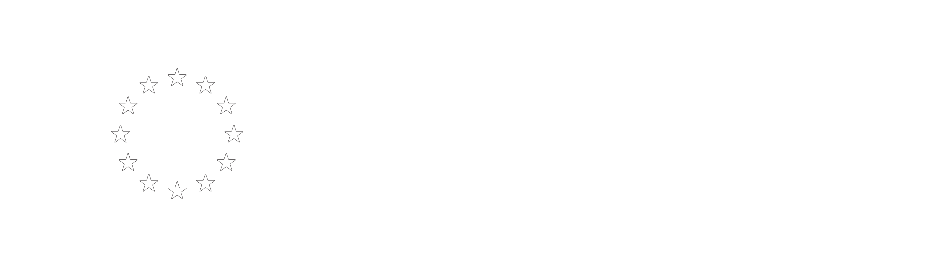 1
LASER
A laser is effectively a machine that makes billions of atoms pump out trillions of photons (light particles) all at once. 
So they line up to form a really... 

                                    ...concentrated light beam.
x
x
RED LASER
A red laser contains a long crystal made of ruby with a flash tube wrapped around it.
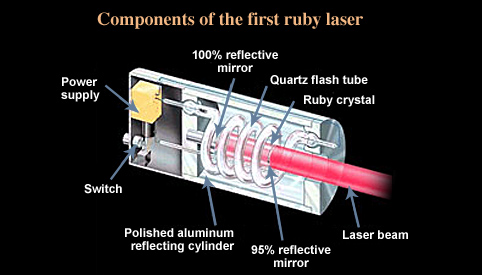 RED LASER
The flash tube looks a bit like a fluorescent strip light, only it's coiled around the ruby crystal and it flashes every so often like a camera's flash gun.
?
WELL DONE!
Move on to the next topic of 
the How Laser Work area!

 HOW THESE COMPONENTS 
MAKE LASER LIGHT?
5